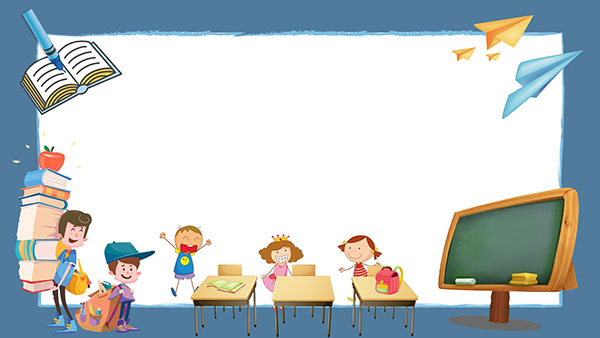 Bµi 2
HÌNH VUÔNG, HÌNH TRÒN, HÌNH TAM GIAC, HÌNH CHỮ NHẬT
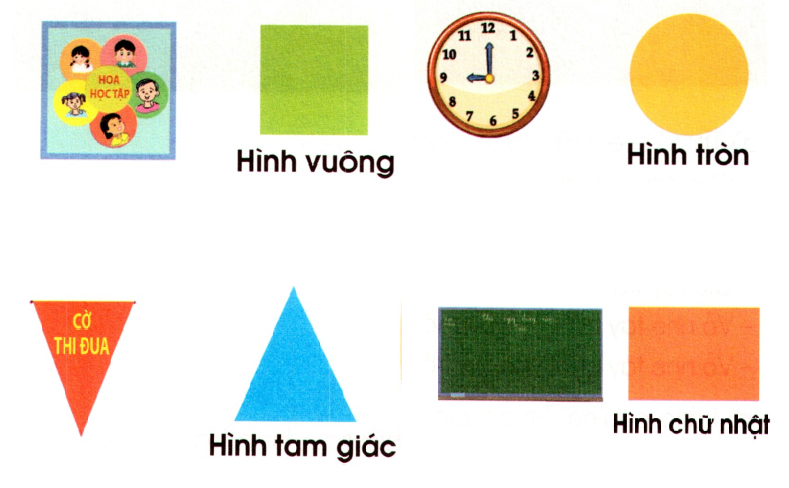 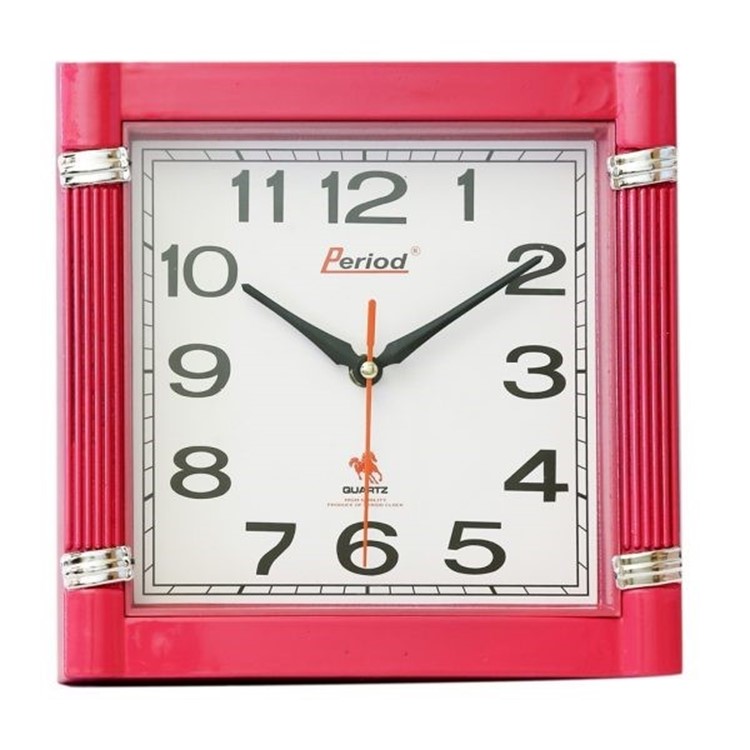 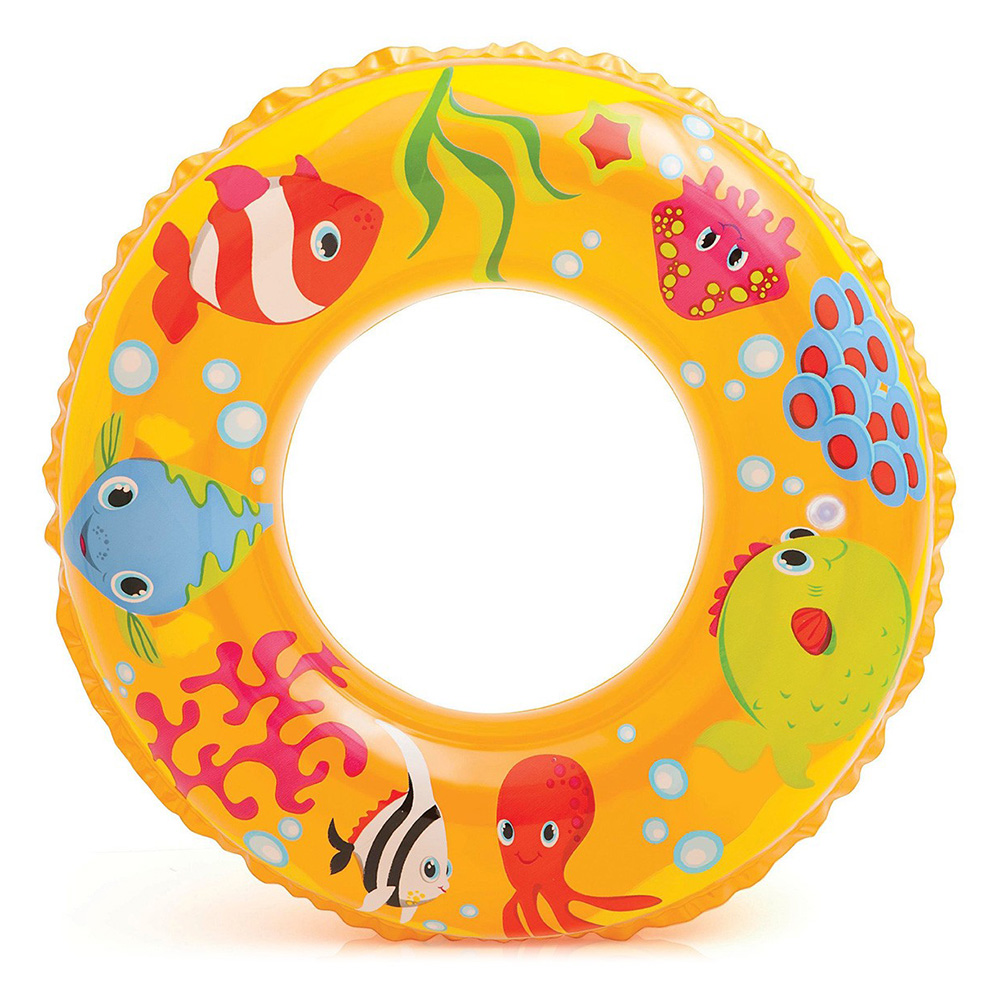 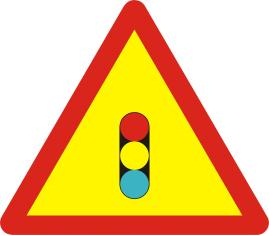 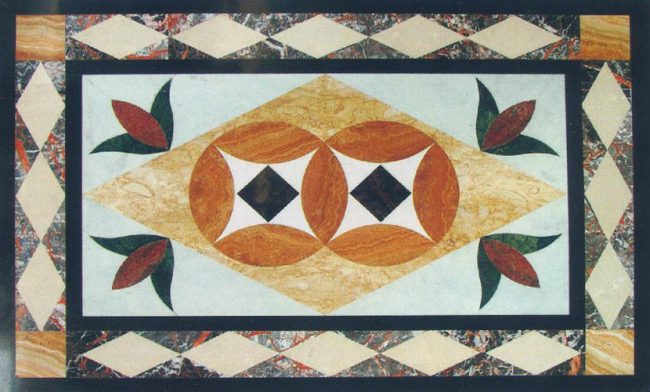 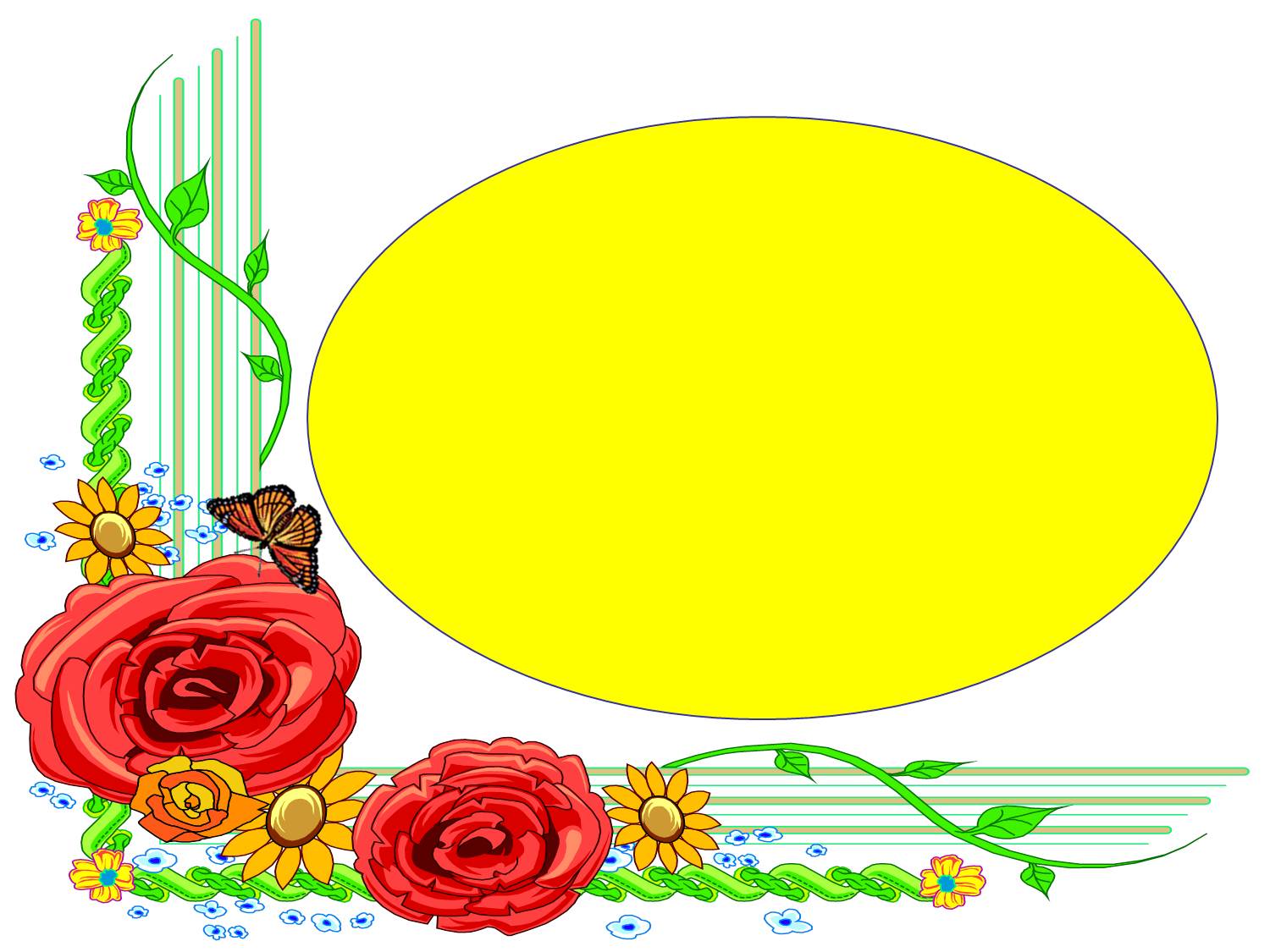 LUYỆN TẬP
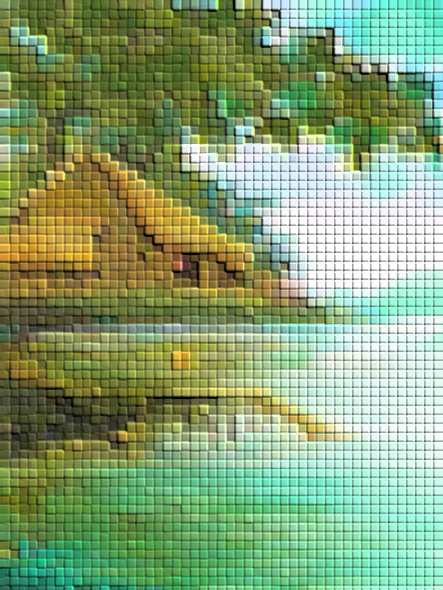 Bµi 1: KÓ tªn ®å vËt trong h×nh vÏ cã d¹ng: H×nh vu«ng, h×nh trßn, h×nh tam gi¸c, h×nh ch÷ nhËt:
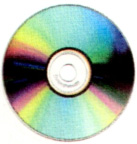 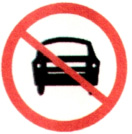 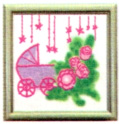 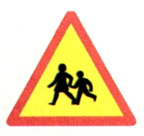 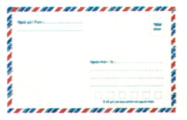 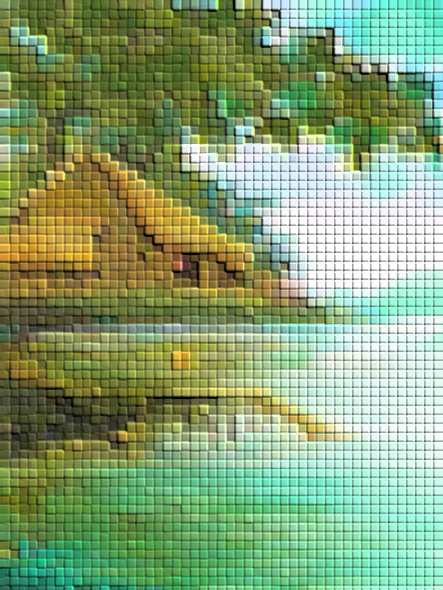 Bµi 2: H×nh tam gi¸c cã mµu g×? H×nh vu«ng cã mµu g×? Gäi tªn c¸c h×nh cã mµu ®á.
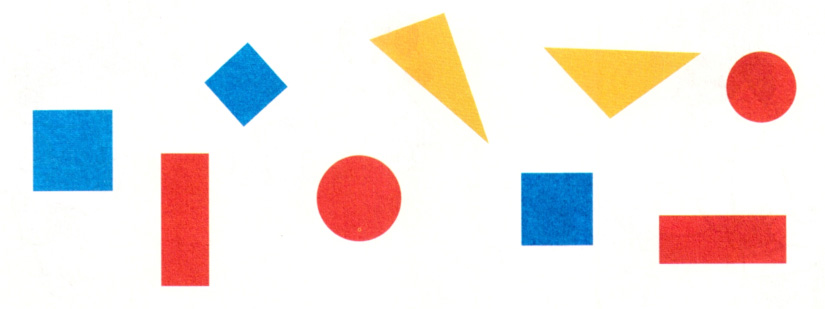 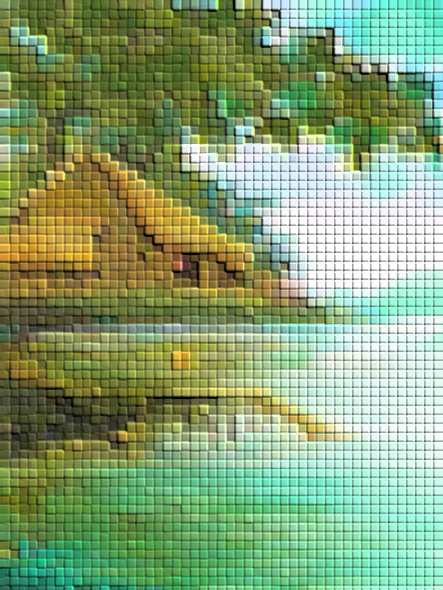 Bµi 3: GhÐp h×nh em thÝch:
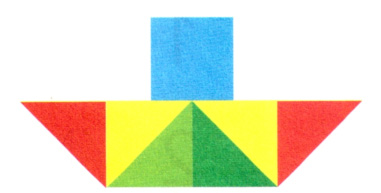 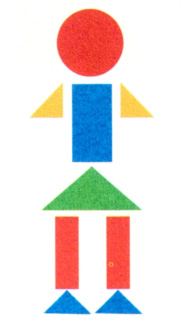 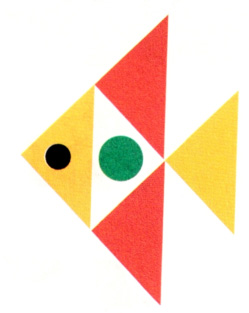